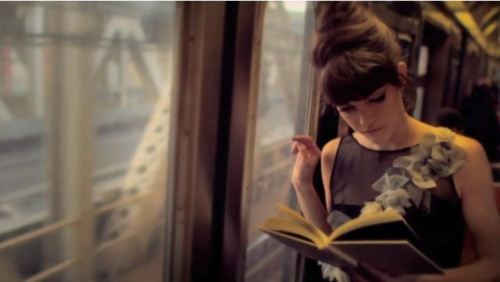 Understanding  and Reaching  the YA Market
Digital Book World 2014
January 14th, 2014
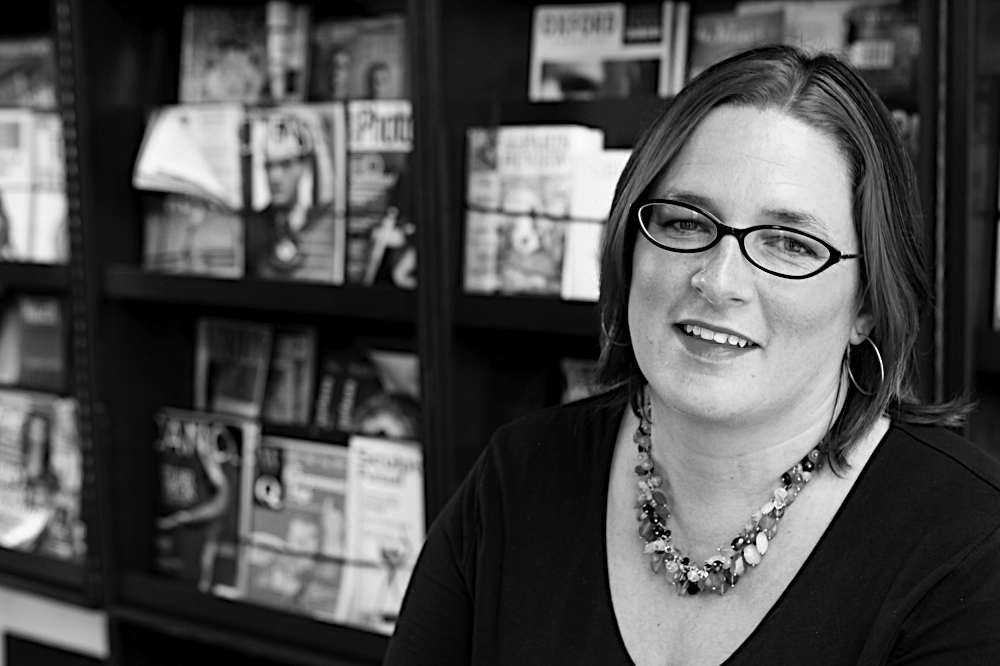 Kristen McLean
Founder & CEO, Bookigee
@BKGKristen
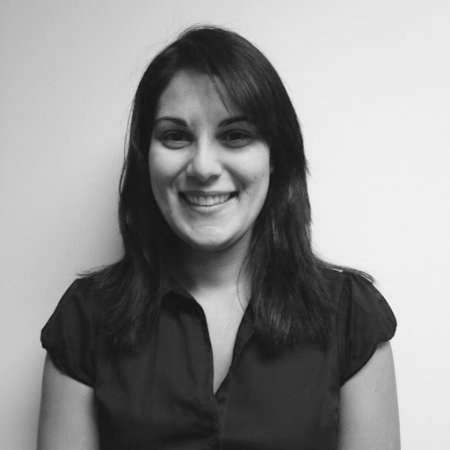 Marianna Ricciuto
Digital Commerce Manager, Harlequin Teen
@MariannaR80
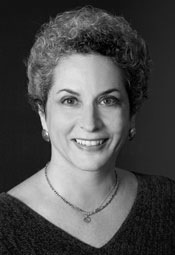 Jean Feiwell
Publisher, Swoon Reads, Macmillan
@SwoonReads
Sean Moss
Digital Marketing Officer, Walker Books
@seanpmoss
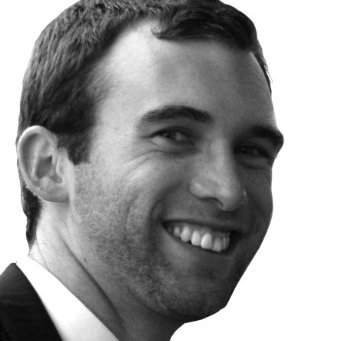 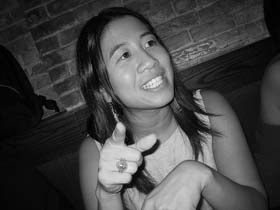 Alvina Ling
Executive Editorial Director, LLBYR
@planetalvina
Teens who have not read a book for fun
A disturbing trend!
Teens adoption of eBooks still lagsebook units purchased by age
[Speaker Notes: Teens lag behind all other age groups in their take up of ebooks….]
eBook Trends: Major Categories (units)
Source: Nielsen Books & Consumers US
[Speaker Notes: Turning now to what our Books and Consumers survey says, we see how Children’s books (except YA)  have been lagging in terms of ebook penetration]
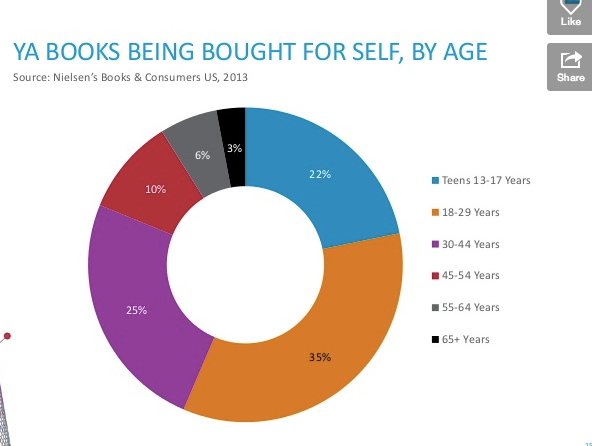 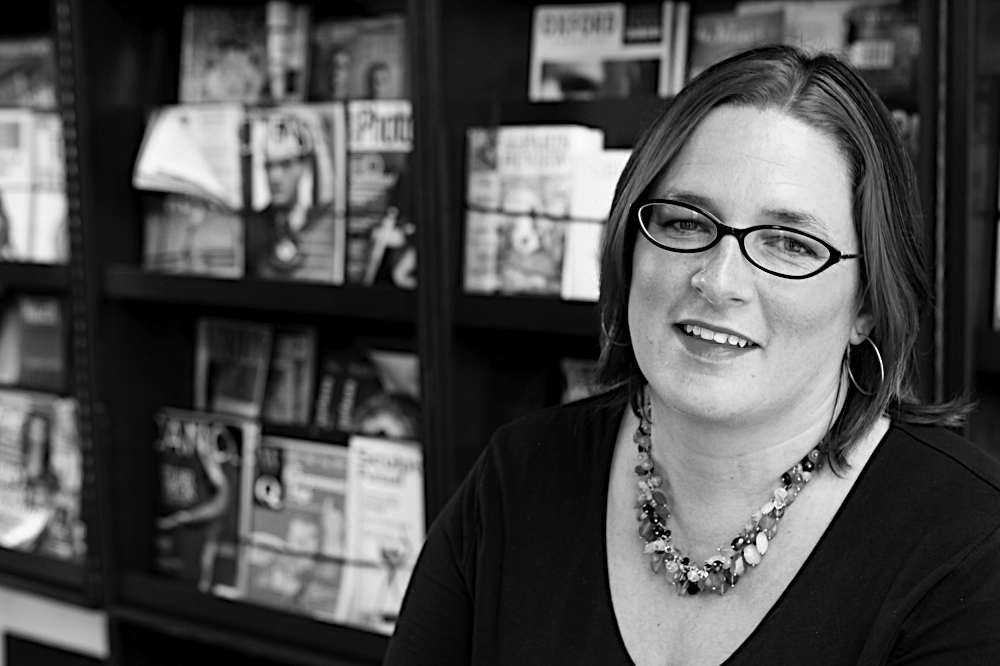 Kristen McLean
Founder & CEO, Bookigee
@BKGKristen
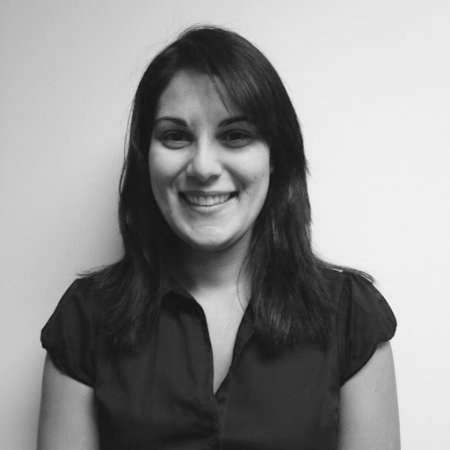 Marianna Ricciuto
Digital Commerce Manager, Harlequin Teen
@MariannaR80
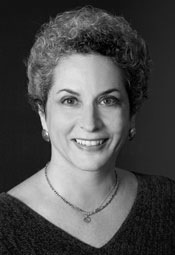 Jean Feiwell
Publisher, Swoon Reads, Macmillan
@SwoonReads
Sean Moss
Digital Marketing Officer, Walker Books
@seanpmoss
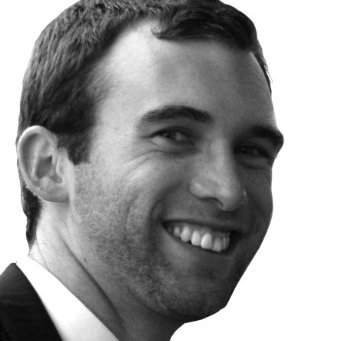 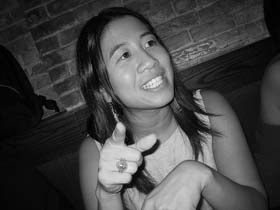 Alvina Ling
Executive Editorial Director, LLBYR
@planetalvina